Etude sur anti-MBG: Dot Euro-immun vs IFI Werfen vs BioPlex et cas clinique compliqué et discordant
Dounia Khelifi-Touhami, Eric Ballot
Laboratoire d’auto-immunité, Hôpital Saint-Antoine, UG2005, 
Département d’immunologie biologique, DMU BIOGEN 
Hôpitaux universitaires de l’est parisien, 
APHP-Sorbonne Université
Patients
Etude rétrospective 

56 échantillons testés:

14 EEQ, 

24 sérums de patients: 6 syndromes de Goodpasture (SGP) 

18 sérums de patients SGP suivis après traitement IS
Méthodes
IFI sur coupe de rein de Singes traités à l’urée 

ImmunoDot Euroimmun®: Ag : chaines alpha 3 du collagène IV natives hautement purifiées à partir de rein bovin

Multiplex BioPlex2200®: Ag: Domaine NC1 purifié par affinité à partir de rein bovin
Résultats
Concordance Dot/IFI
Concordance positive 58 %
Concordance négative 71 %
Concordance BioPlex/IFI
Concordance positive 58 %
Concordance négative 86 %
Concordance BioPlex/DOT
Concordance positive 76 %
Concordance négative 100 %
Valeurs Bioplex entre 0,2-1 TA
2 Patients SGP sous trt IS
3 Patients Dot faible (1 SGP, 2 sans renseignements cliniques)
Ac anti-MBG IFI+ DOT - BIOPLEX -
Patients SGP suivis
Dot +
Dot +
Dot +
Dot +
Dot +
Dot -
Dot -
Dot +
IFI: Titres diminuent mais restent toujours +
Dot +
Dot +f
Dot -
Seuil de positivité BioPlex
Eléments de discussion
Structure du collagène IV
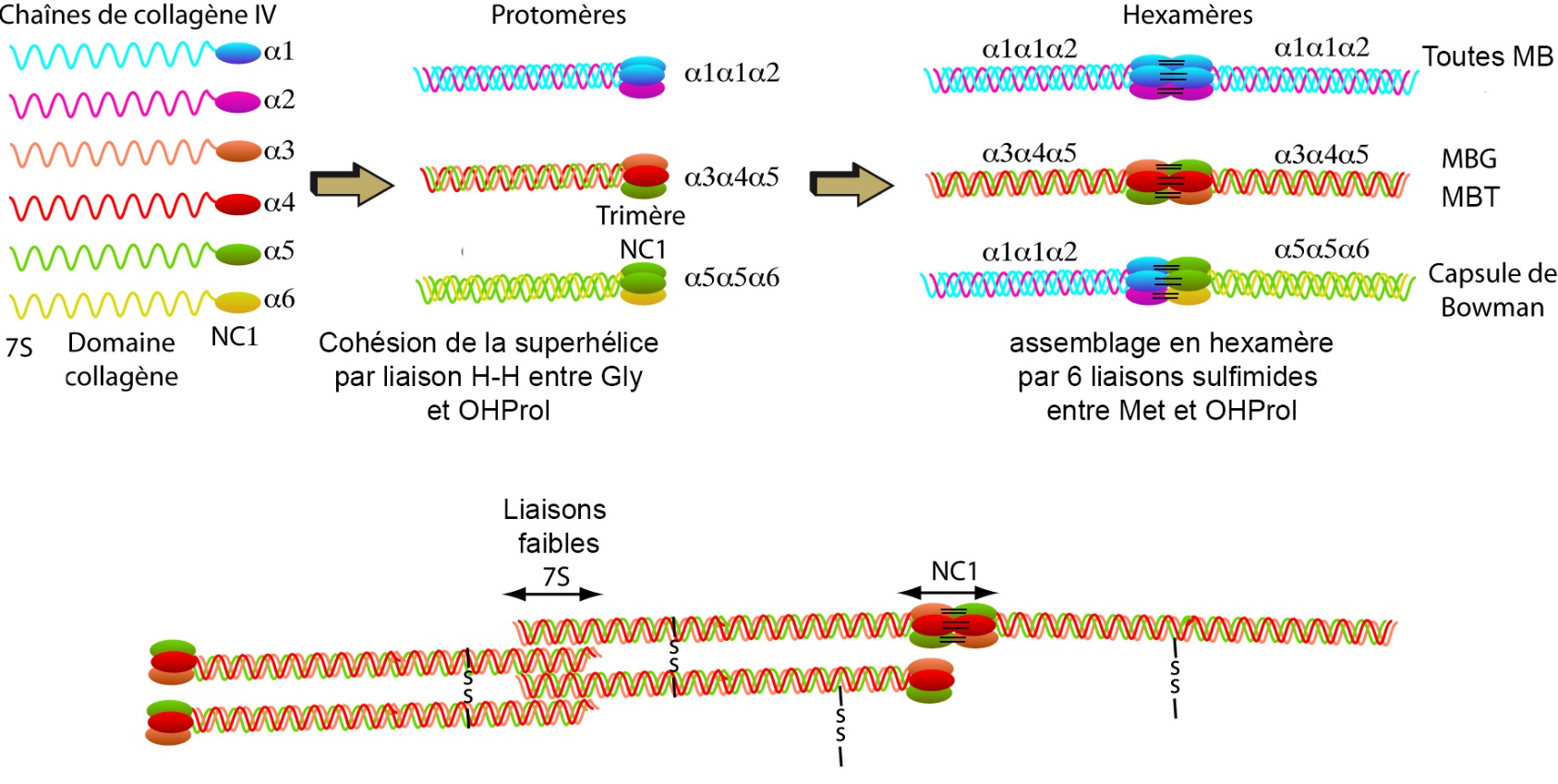 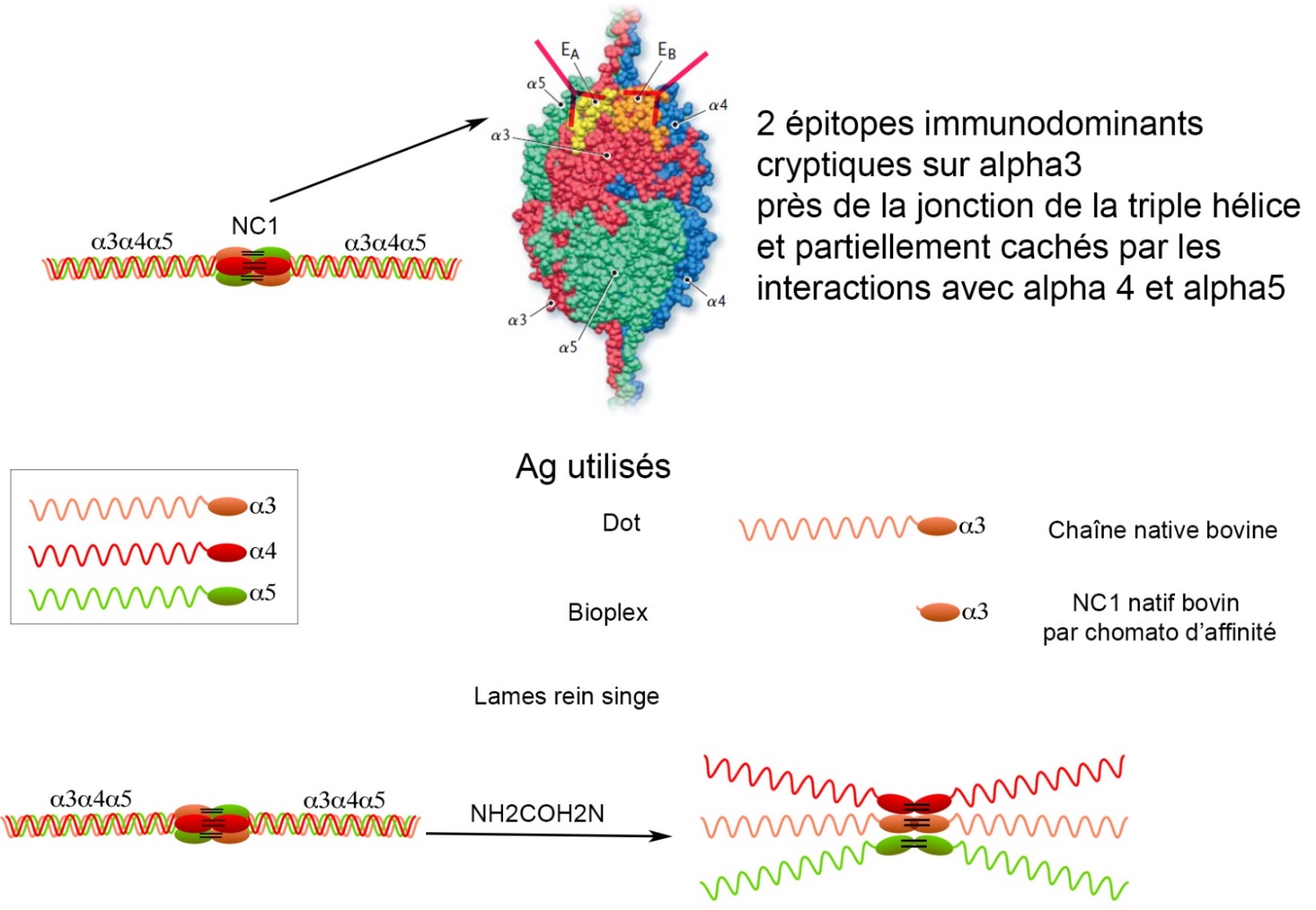 Abord épitopique
Cas clinique discordant
Mr A. 
Octobre 2022: Syndrome pneumo rénal (IRA rapidement progressive+ hémorragie intra-alvéolaire) + Purpura vasculaire 

Bilan immuno: 
cANCA au 80 (Ac anti-MPO-, PR3-) 
AAN-, Cryo- 
Ac anti-MBG IFI- Dot+ BioPlex+
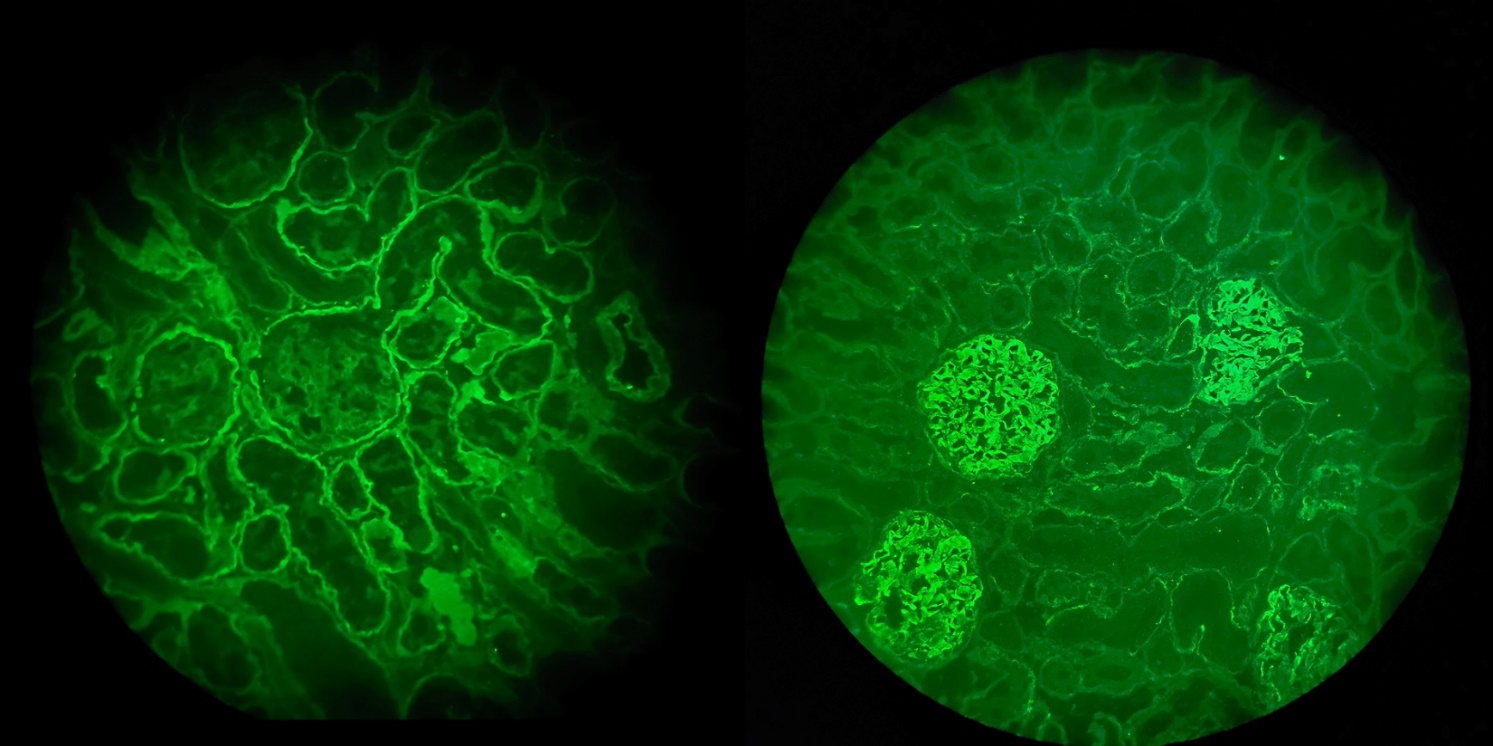 T+
M. A
Cas clinique discordant
PBR: 
Lésions globales et diffuses de glomérulonéphrite nécrosante à croissant avec rupture de la capsule de Bowman. Lésions interstitielles marquées associant un infiltrat inflammatoire polymorphe abondant avec des cellules géantes multi-nucléées et fibro-oedème avec suffusions hémorragiques. 

IFD: Fixation linéaire d'IgG le long des membranes basales tubulaires. Pas de dépôts glomérulaires
Cas clinique discordant
Conclusion du dossier clinique : Vascularite des petits vaisseaux pauci-immune à ANCA négative 

Traitement: Bolus corticoides+ endoxan+ échanges plasmatiques
Evolution clinique favorable

Négativation du Dot et BioPlex, IFI toujours –
Quelle cible antigénique pour ces Ac ?
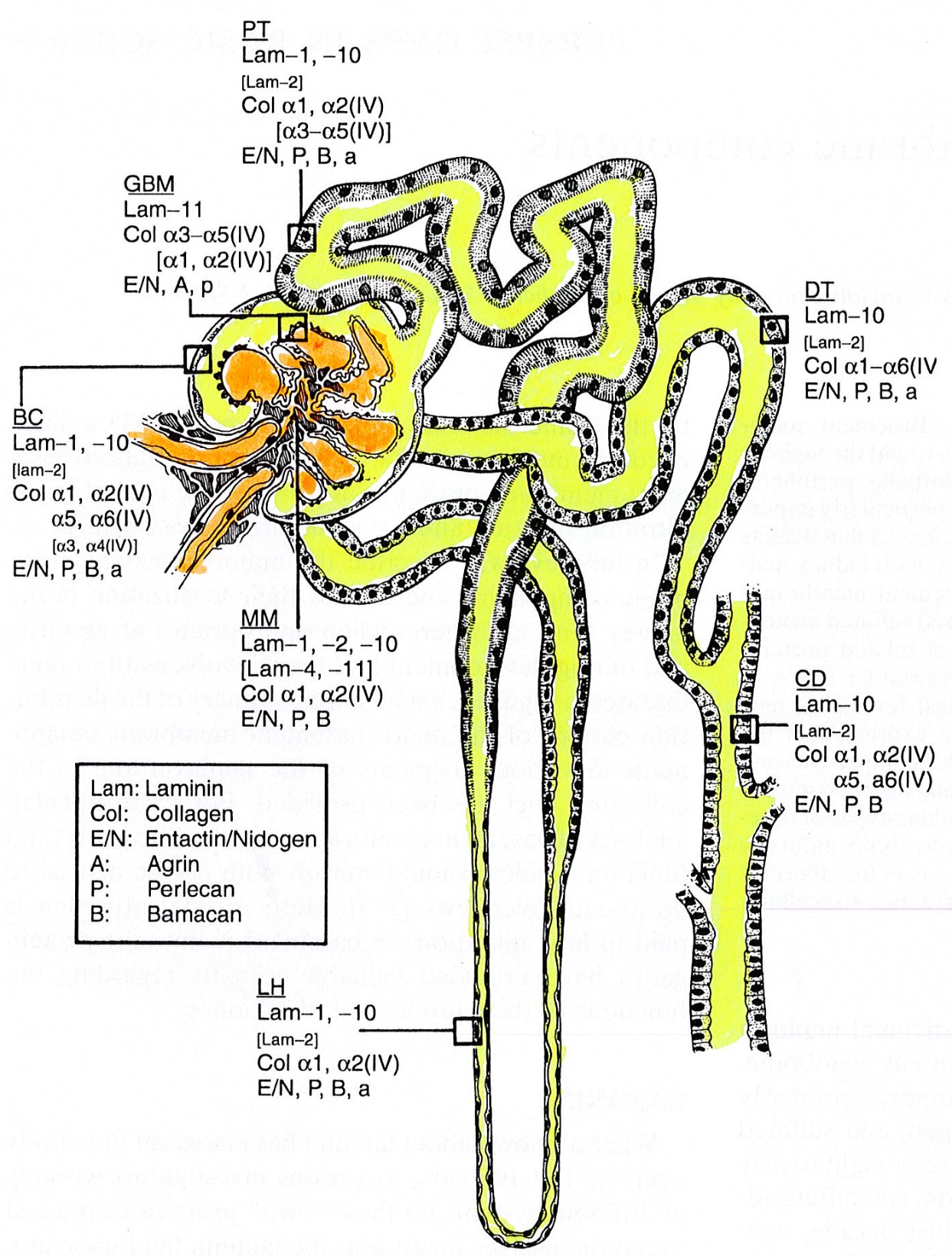 Problématique
Comment expliquer la dissociation IFI- Dot+ bioplex+

Cible des Ac: membrane basale tubulaire et capsule de Bowman?

Rôle physiopathologique ?